Федеральное государственное бюджетное образовательное учреждение высшего образования«Красноярский государственный медицинский университет имени профессора В.Ф. Войно-Ясенецкого» Министерства здравоохранения Российской ФедерацииКафедра лучевой диагностики ИПО
Визуализация эндометрия: физиологические изменения и заболеванияЧасть 3
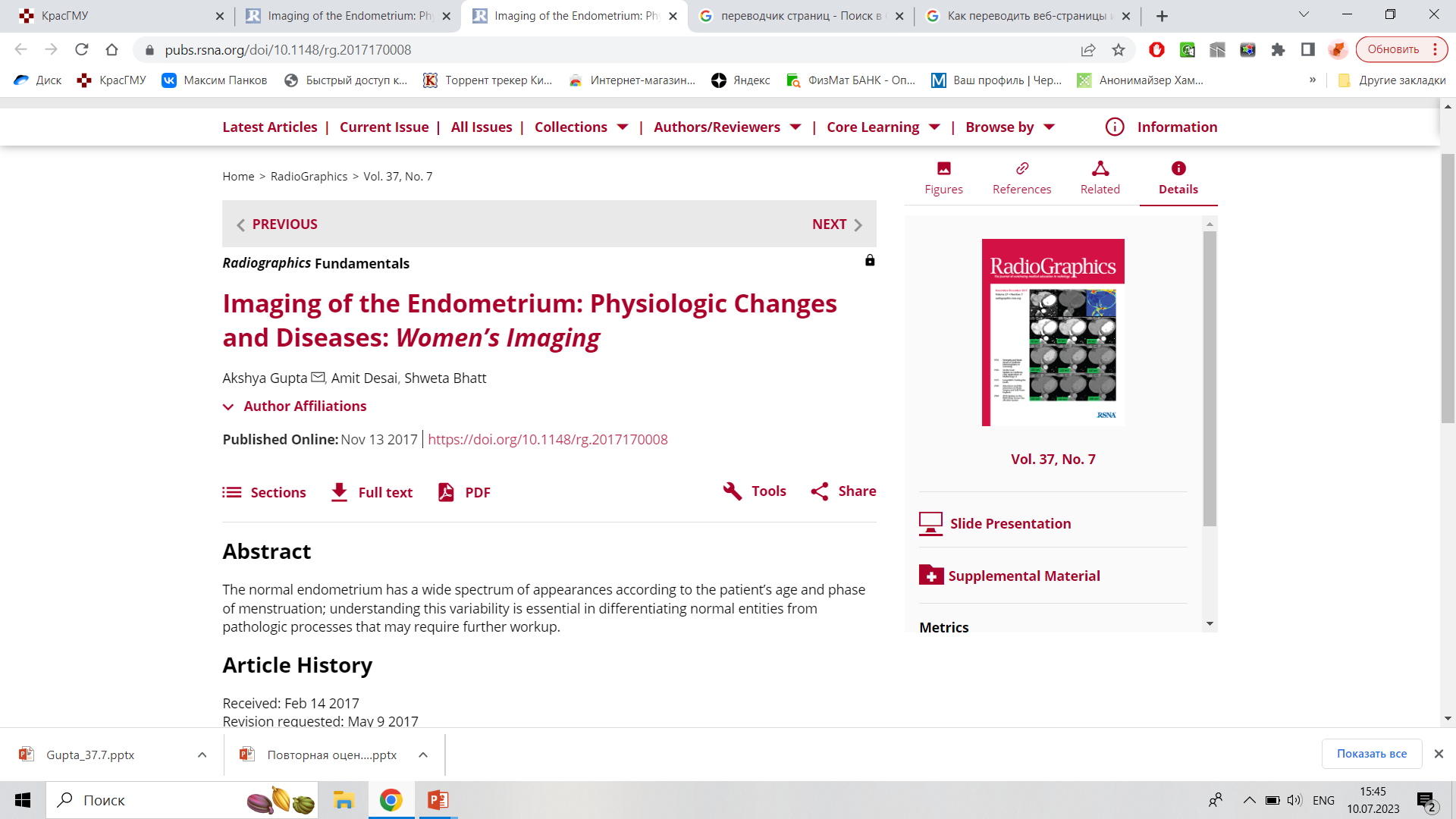 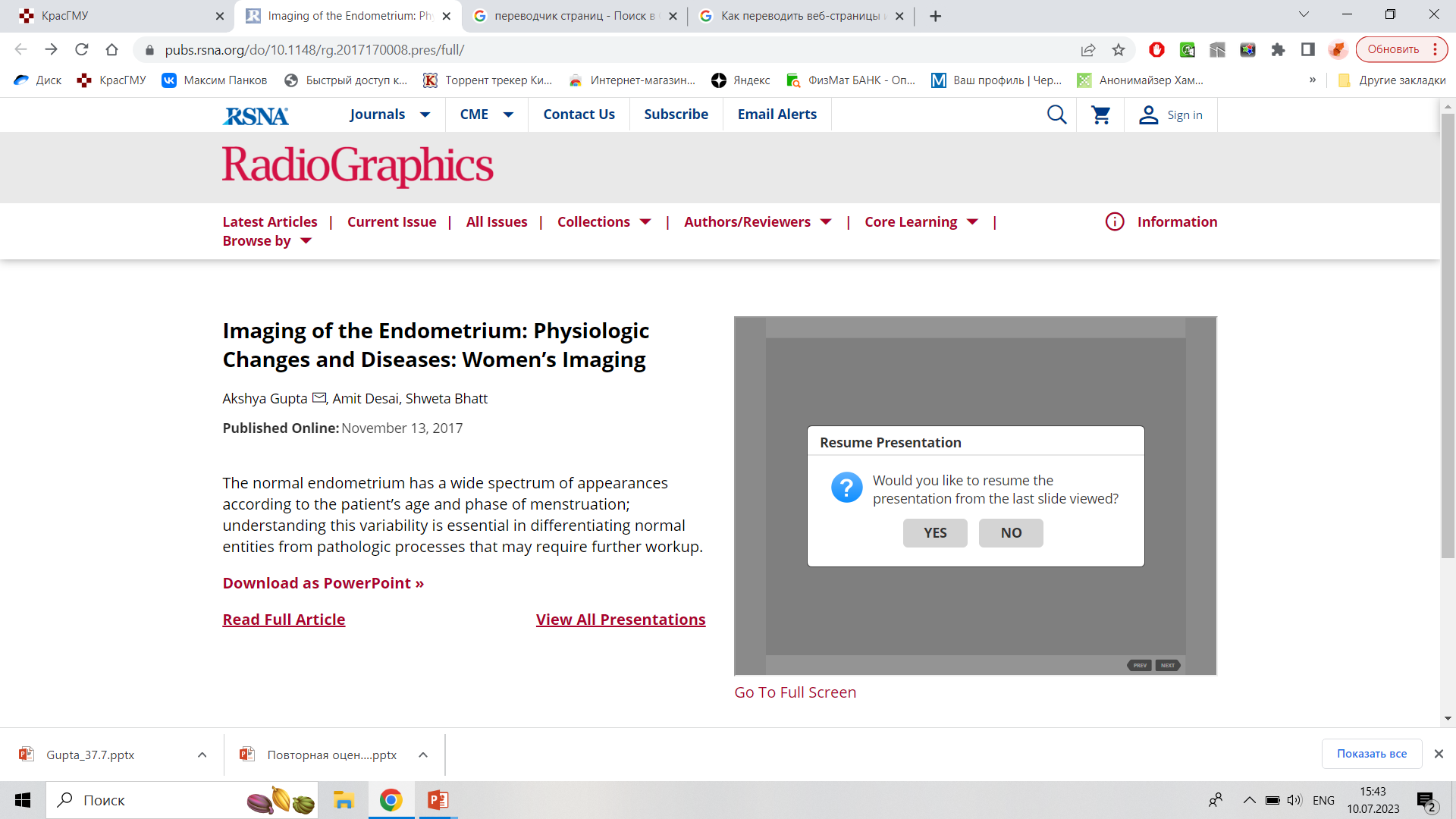 Выполнила: 
Ординатор 2года обучения 
Специальности УЗД
Панкова Маргарита Юрьевна
г. Красноярск, 2023
Изменения эндометрия на фоне приёма тамоксифена
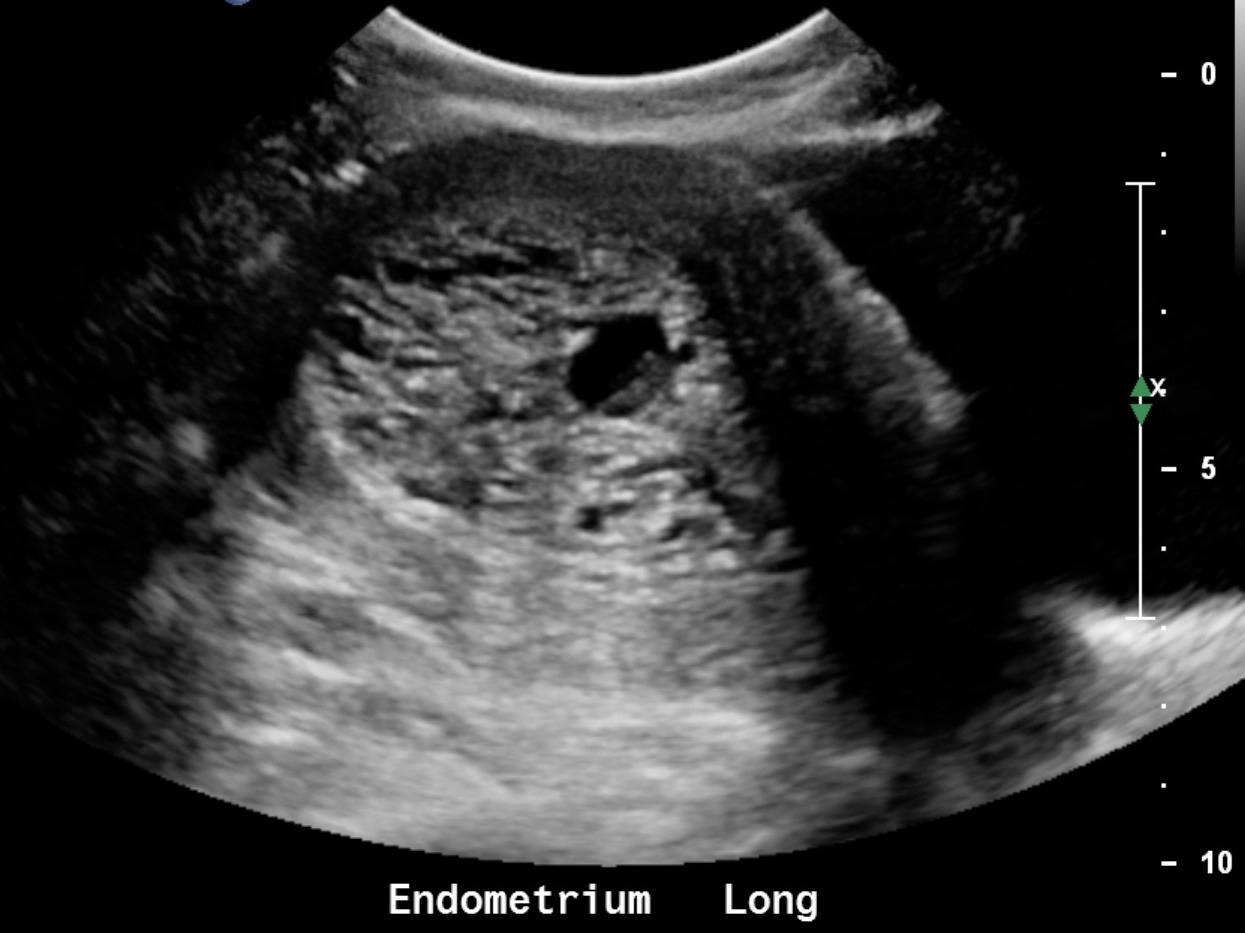 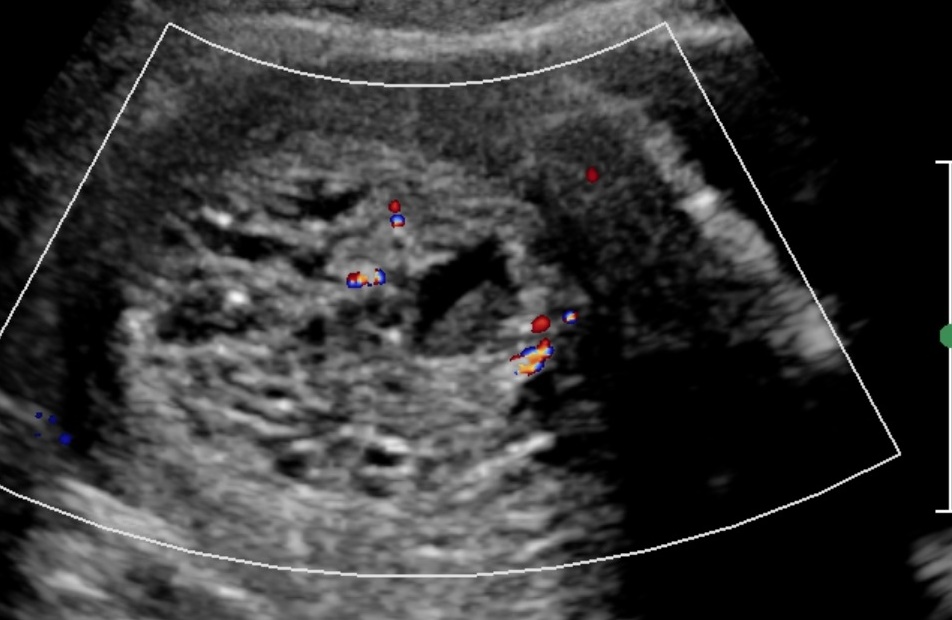 ТВУЗИ, режим ЦДК, поперечное сканирование: множественные кисты неправильной формы
ТВУЗИ, В-режим, сагиттальное сканирование: гиперэхогенный, утолщенный, неоднородный эндометрий
МРТ: Т2-ВИ в сагиттальной проекции: утолщение эндометрия и субэндометриальные кисты
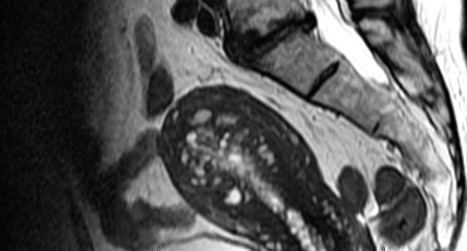 Анти-эстрогенные эффекты, вызывающие пролиферативный ответ в эндометрии приводят к утолщению эндометрия, кистозным изменениям, полипам, гиперплазии эндометрия, карциноме и кистозной атрофии
Однако клиническое значение применения тамоксифена у больных раком молочной железы превосходит побочные эффекты
Эндометрит
ТВУЗИ, В-режим, сагиттальное сканирование
Полимикробная восходящая инфекция от шейки матки к телу матки
Наиболее частая причина лихорадки у рожениц
Диагноз - клинический, т.к. результаты УЗИ могут быть нормальными
Обнаружение жидкости и газа в цервикальном канале
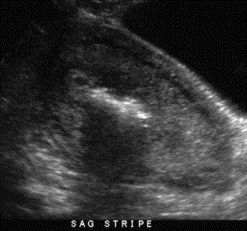 Дифференциальная диагностика: 

Гематометра — гетерогенное внутреннее содержимое.
Трофобластическая болезнь — неоднородные включения в эндометрии
Очаги повышенной эхогенности с эффектом реверберации представляющие собой внутриполостной газ
Эндометрит
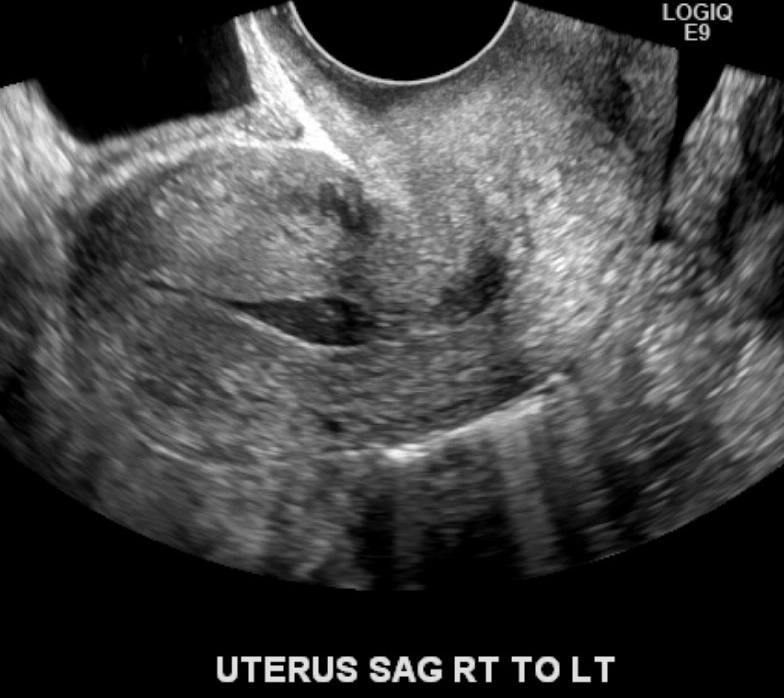 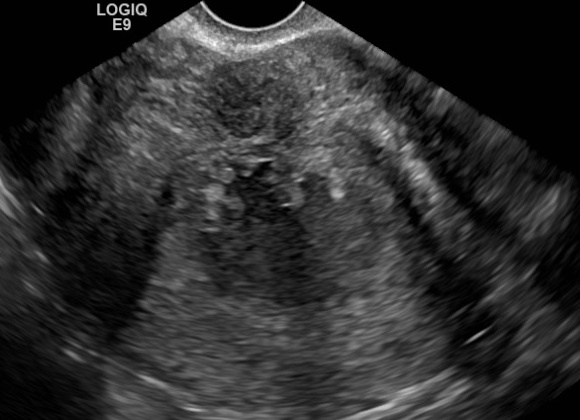 ТВУЗИ, В-режим, сагиттальное сканирование: наличие экссудата в полости матки
ТВУЗИ, В-режим, поперечное сканирование: наличие экссудата в полости матки
Внутриматочная гематома
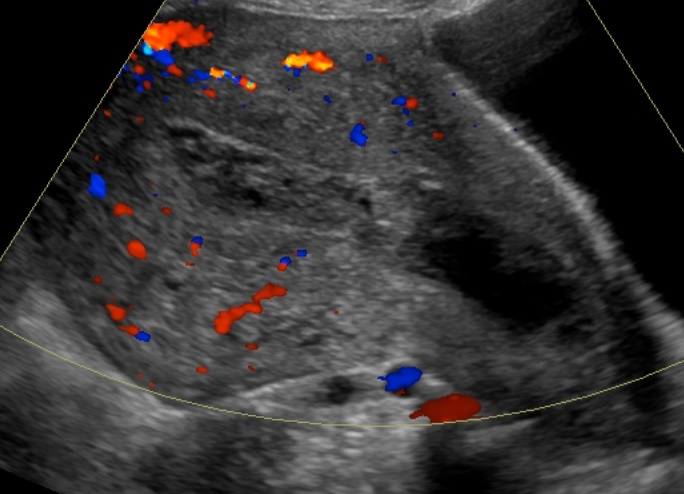 ТВУЗИ, режим ЦДК, сагиттальное сканирование: утолщенный и неоднородный эндометрий, в полости матки визуализируется сгусток крови.
В полости матки отсутствует васкуляризация
Трофобластическая болезнь
Боль и кровотечение после недавнего выкидыша, аборта или родов
Повышенный уровень хорионического гонадотропина человека (ХГЧ)
УЗИ: неоднородная структура эндометрия с повышенной васкуляризацией в режиме ЦДК
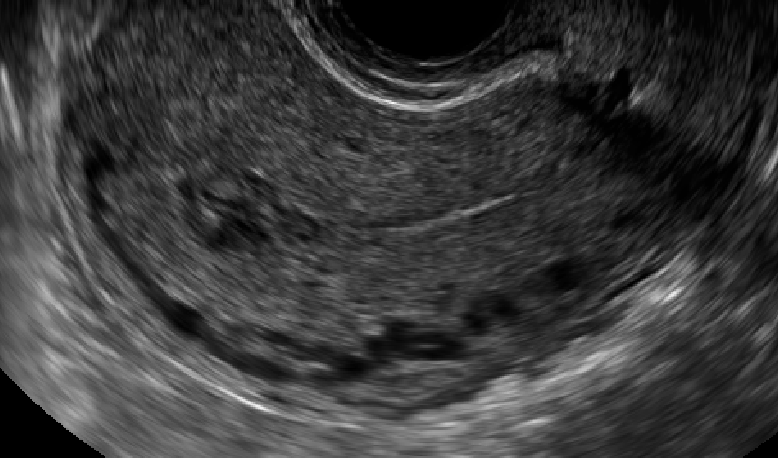 Дифференциальная диагностика:
Полип эндометрия — визуализация единственного питающего сосуда
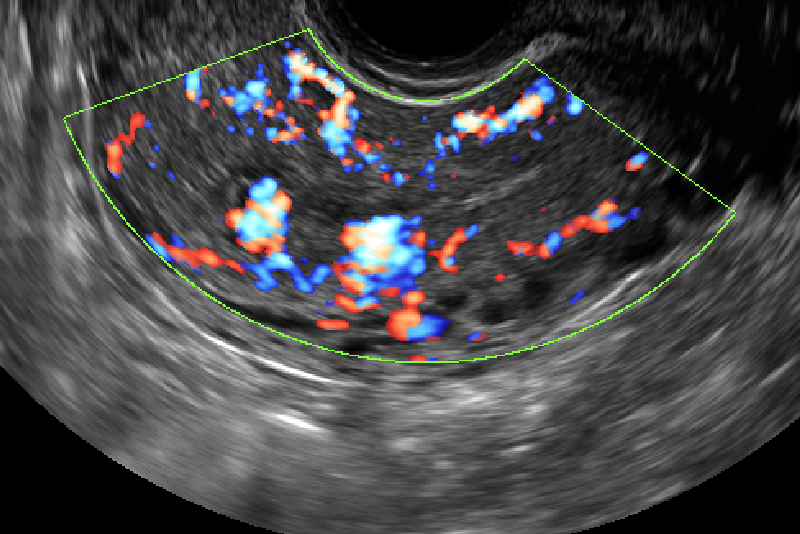 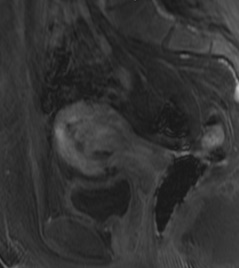 А: ТВУЗИ, В-режим, сагиттальное сечение: неоднородное образование  внутри полости матки
В: ТВУЗИ, режим ЦДК, сагиттальное сечение: усиление васкуляризации
МРТ: Т1-ВИ с контрастом в сагиттальной проекции у пациентки после аборта  - неоднородный эндометрий с усилением контраста
Артериовенозная мальформация матки
Шунты между интрамуральными артериями и миометриальными венозными сплетениями.
У пациенток могут быть аномальные маточные кровотечения.
Может быть врожденным (редко) или приобретенным (посттравматическим или постинфекционным)

Дифференциальная диагностика: 
гестационная трофобластическая болезнь
карцинома эндометрия
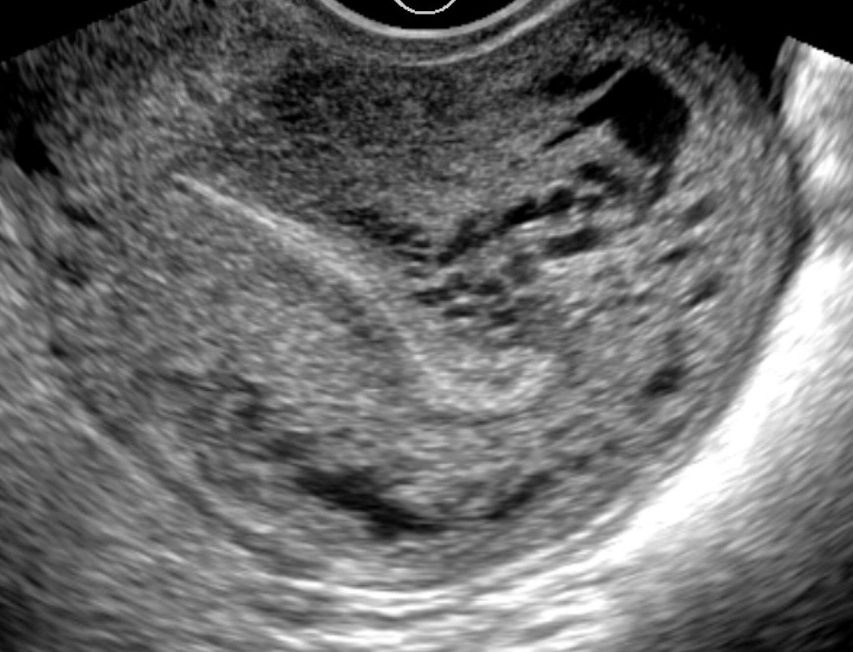 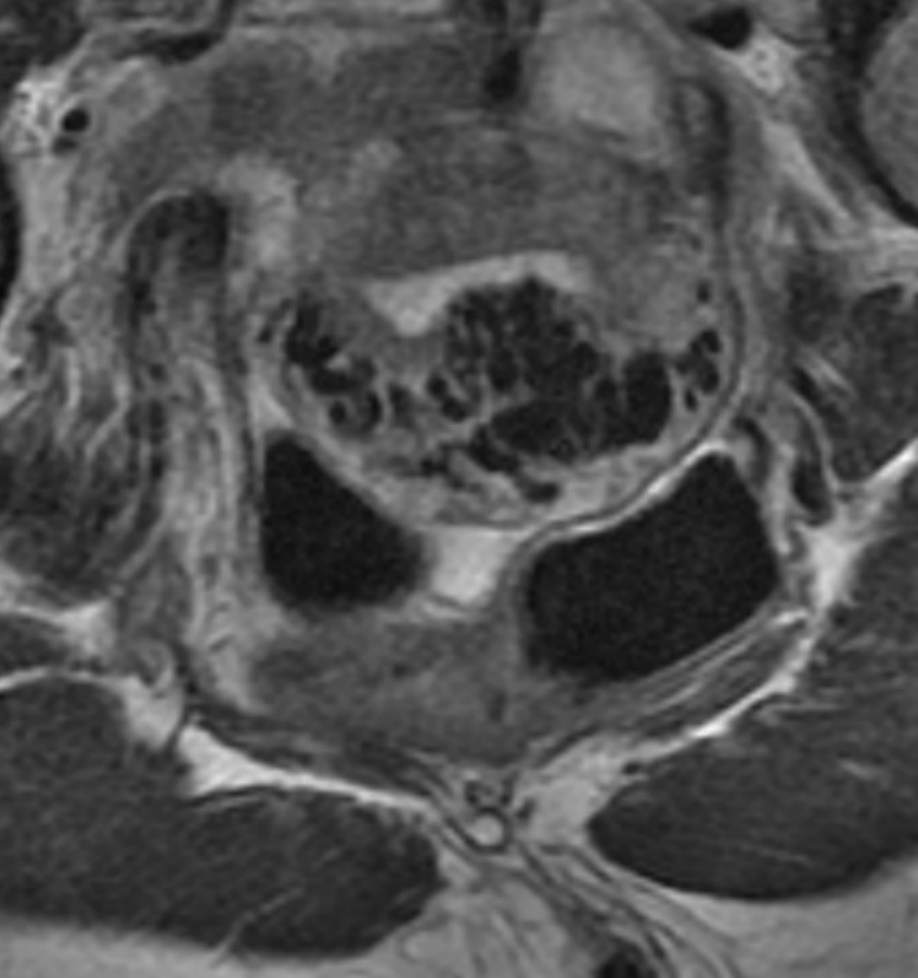 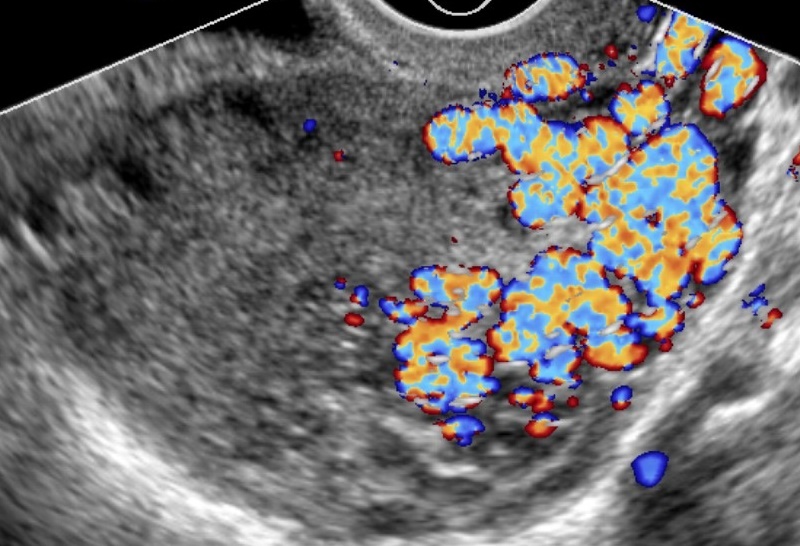 МРТ: Т1-ВИ, аксиальная проекция: многочисленные пустоты в увеличенной матке
ТВУЗИ, В-режим, сагиттальное сканирование: тубулярные анэхогенные образования в миометрии с интенсивным окрашиванием в режиме ЦДК
Эндометриальная псевдоаневризма
Результат травмы, обычно ятрогенной
Трудно визуализировать в В-режиме,  если аневризма небольшого размера
Аналогичные данные УЗИ наблюдаются при псевдоаневризмах в других частях тела
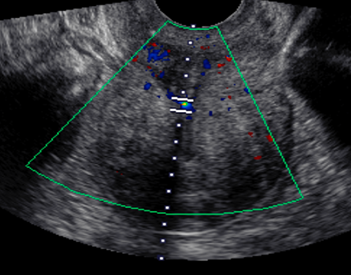 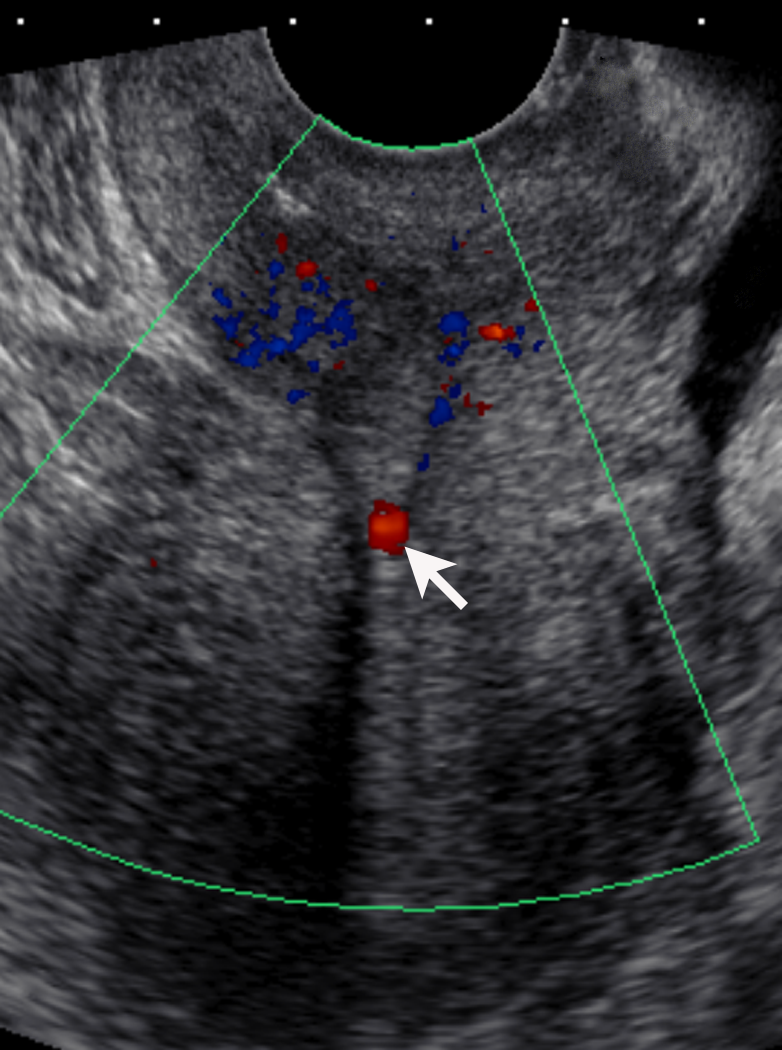 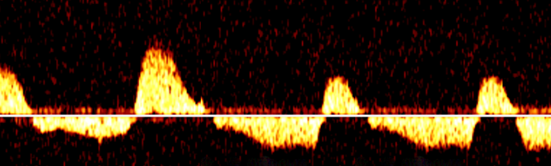 ТВУЗИ, режим ЦДК, сагиттальное сканирование: небольшой локус кровотока
 ТВУЗИ, режим спектрального доплера, сагиттальное сечение: характерная форма волны на шейке псевдоаневризмы
Гематометрокольпос
Заполненное жидкостью расширение влагалища и матки вследствие внутренней обструкции, такой как вагинальный стеноз, вагинальная гипоплазия и неперфорированная девственная плева
Гидро = жидкость
Гемато = продукты крови
Метра = полость матки
Кольпос = влагалище
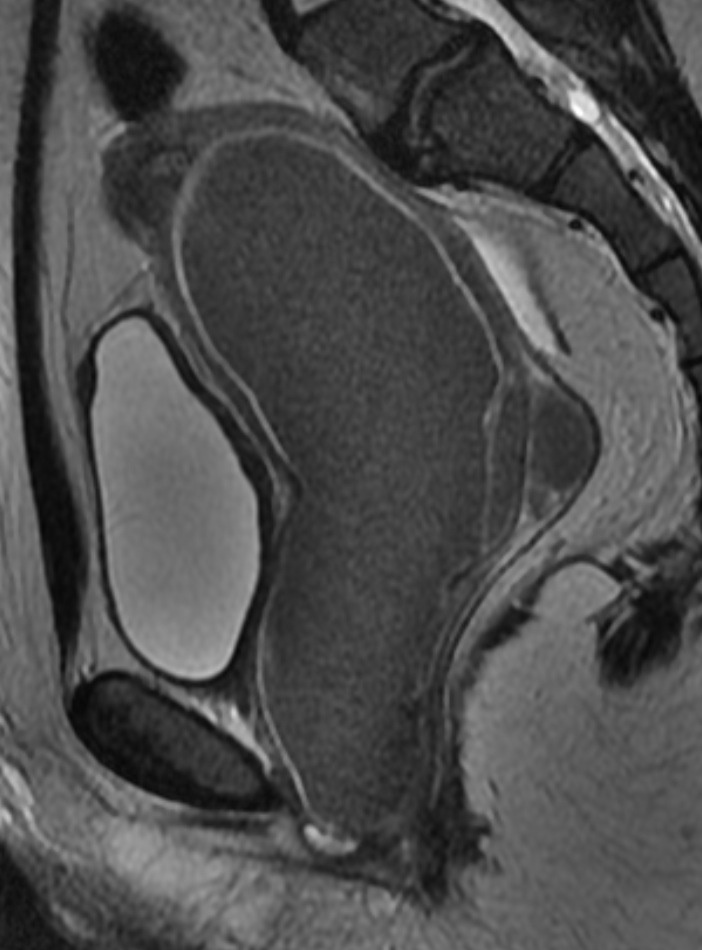 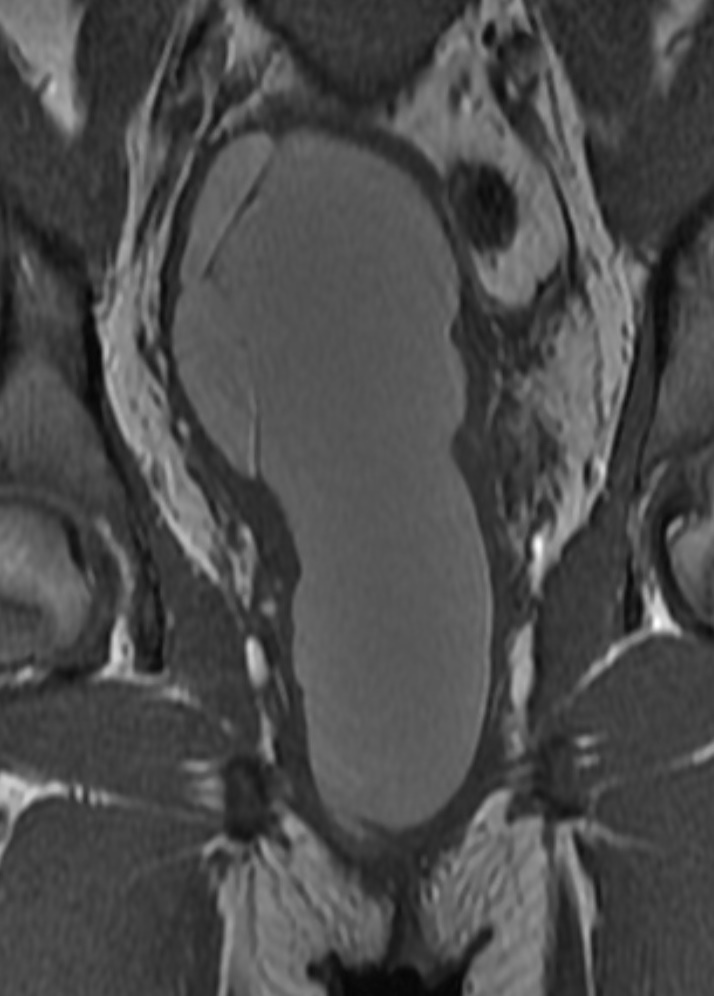 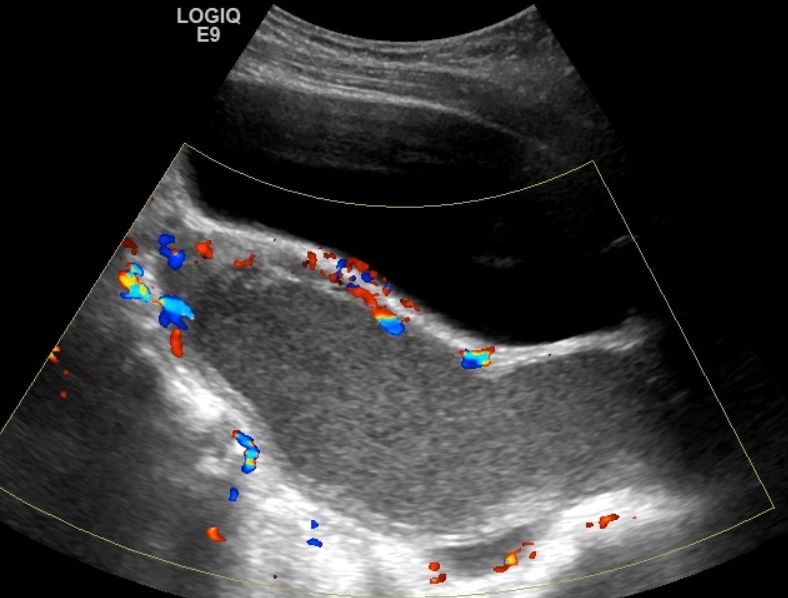 T2
T1
ТВУЗИ, режим ЦДК, сагиттальное сечение: заполненная жидкостью, растянутая полость матки.
МРТ: Т1 –ВИ и Т2—ВИ в аксиальной проекции: полость матки, растянута гиперинтенсивным на Т1 и гипоинтенсивным на Т2 содержимым, соответствующим крови
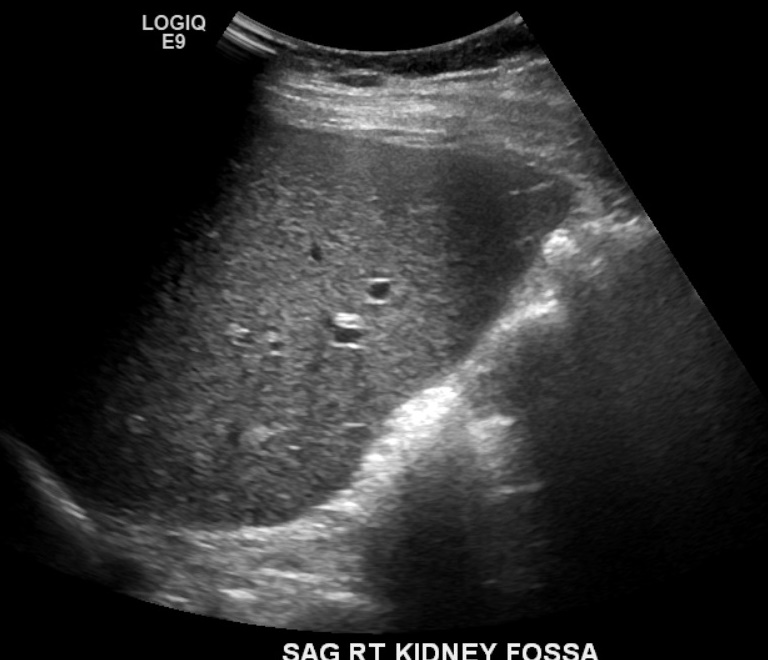 Связано с почечными, позвоночными и сердечными аномалиями.
Могут быть ассоциированные аномалии мюллерова протока, такие как дидельфия (удвоение) матки
[Speaker Notes: У этой же пациентки врожденное отсутствие правой почки на УЗИ в В-режиме ниже]
Синдром Ашермана
Рубцевание эндометрия происходит про причине эндометрита или дилатации и выскабливания => образованиe спаек.
Бесплодие и привычное невынашивание беременности.
На соногистерограмме визуализируются гиперэхогенные спайки, идущие вдоль полости матки
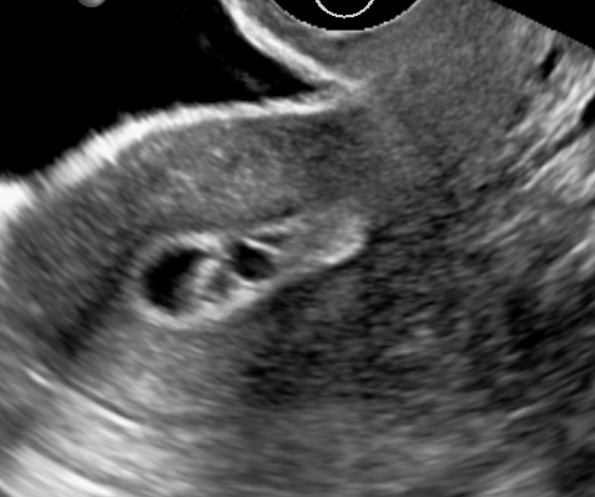 Соногистерограмма в сагиттальной проекции: гиперэхогенные включения у пациентки  с предшествующей дилатацией и кюретажем
Абляция эндометрия
ТВУЗИ, В-режим, сагиттальное сканирование:
A
Хирургическая абляция слизистой оболочки эндометрия до базального слоя - альтернатива гистерэктомии для пациенток с меноррагией.
Соногистерография – оценка полости матки перед операцией, УЗИ малого таза – оценка состояния пациенток после абляции.
Ожидаемые послеоперационные ультразвуковые данные: нечеткая граница эндометрия и островки эндометриальной ткани.
Осложнения: кровотечение, перфорация матки и инфекция.
Отдаленные осложнения: внутриматочные спайки или стеноз шейки матки с последующей гематометрой и аденомиозом
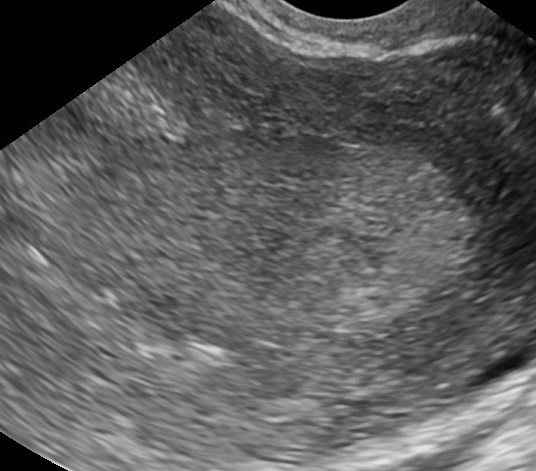 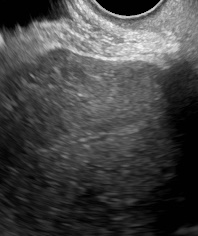 В
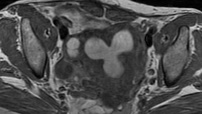 Нечеткая граница эндометрия  у пациентки с предшествующей абляцией эндометрия
А:  Большое количество изоэхогенной ткани в полости матки у пациентки с предшествующей абляцией эндометрия, осложненной стенозом шейки матки.
В: МРТ : Т1-ВИ в аксиальной проекции: жидкость, растягивающая матку => гематометрa
Гестационное трофобластическое новообразование
ТВУЗИ, В-режим, сагиттальное сканирование
Предраковые и злокачественные поражения плаценты:

Предраковые поражения:
Полный пузырный занос: диплоидный - ткани плода не видны.
Частичный пузырный занос: триплоидный - видны части плода.

Злокачественные поражения:
Инвазивный занос: молярная беременность с инвазией в миометрий.
Хориокарцинома: аномальная пролиферация трофобластической ткани, часто метастатическая.
Трофобластическая опухоль плаценты: очаговая пролиферация трофобластов в миометрий в месте прикрепления плаценты
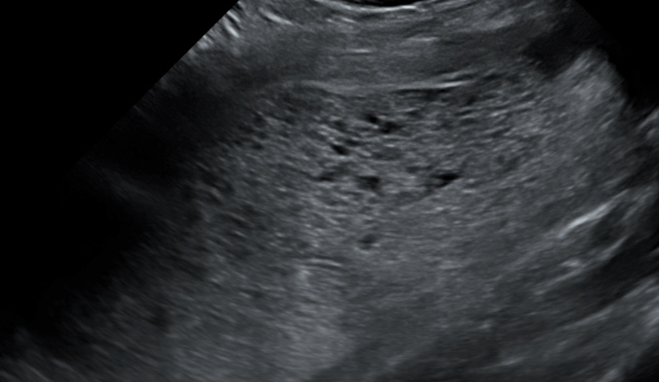 A
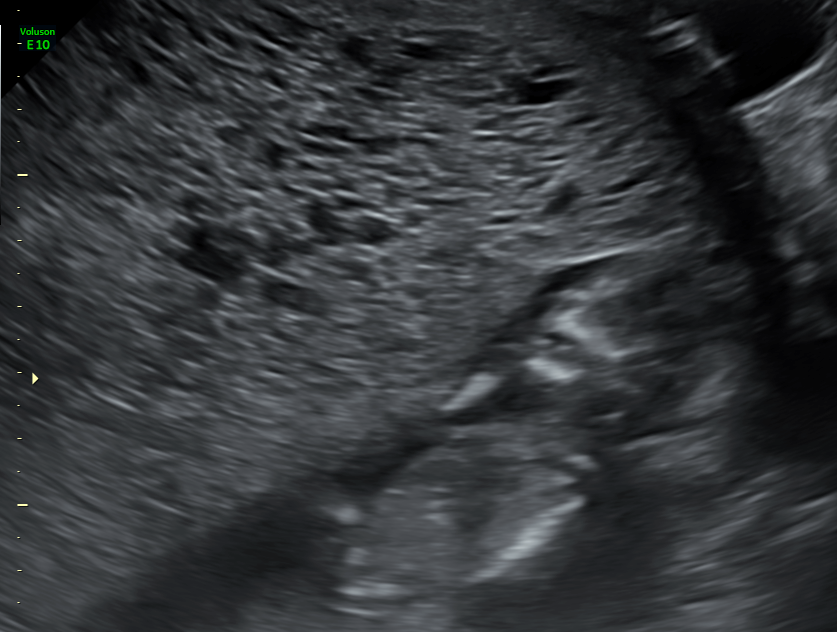 B
A: Кистозное образование эндометрия без тканей плода, полный пузырный занос
B: Кистозное образование эндометрия с ассоциированной тканью плода, частичный пузырный занос
Консенсус SRU по постменопаузальному кровотечению
ТВУЗИ является оптимальной начальной диагностической процедурой.
Подход может зависеть от опыта врача, наличия высококачественных УЗ-аппаратов  и предпочтений пациентки.
Биопсия показана пациенткам с высоким риском: перименопауза, ожирение и диабет.
Диагностические критерии УЗИ : толщина эндометрия и выявление гетерогенности 
Эндометрий следует измерять в наиболее утолщенной части в сагиттальной проекции
Измерение двойной толщины должно исключать жидкость, находящуюся в центре, эндометрий должен визуализироваться полностью
Консенсус SRU по постменопаузальному кровотечению
Результаты УЗИ считаются подозрительными, если эндометрий визуализируется не полностью или если контур эндометрия нечеткий
Трансвагинальное УЗИ
Эндометрий менее 6 мм
Эндометрий более 6 мм (>8 мм у пациенток, принимающих тамоксифен)
Соногистерография
Атрофия
Дилатация и кюретаж или биопсия
Диффузный процесс
Очаговое поражение
Дилатация и кюретаж
Биопсия
Заключение
Толщина, эхогенность и структура эндометрия в норме зависит от возраста пациентки  и фазы менструального цикла
Понимание данной зависимости важно для дифференциации нормы от патологических процессов, которые могут потребовать дальнейшего изучения. Это включает в себя дополнительную визуализацию с помощью соногистерографии, МРТ или прицельную биопсию
SRU опубликовала рекомендации, помогающие ведению пациенток с постменопаузальным кровотечением. Пациентки с толщиной эндометрия более 6 мм (8 мм при приеме тамоксифена) должны пройти дальнейшее обследование
Список литературы
Goldstein RB, Bree RL, Benson CB, et al. Evaluation of the woman with postmenopausal bleeding: Society of Radiologists in Ultrasound-Sponsored Consensus Conference statement. J Ultrasound Med 2001;20(10):1025–1036.

Langer JE, Oliver ER, Lev-Toaff AS, Coleman BG. Imaging of the female pelvis through the life cycle. RadioGraphics 2012;32(6):1575–1597.	
Nalaboff KM, Pellerito JS, Ben-Levi E. Imaging the endometrium: disease and normal variants. RadioGraphics 2001;21(6):1409–1424.